В
А
С
α
В
А
α
β
А
α
а
а
α
b
α
М
а
Прочти чертеж
С
A
Прочти чертеж
c
b
B
a
Прочти чертеж
Тема: Параллельность 
прямой и плоскости
Взаимное расположение
  прямой и плоскости
А
2 общих точки
1 общая точка
нет общих точек
прямая л е ж и т 
   в плоскости
прямая и плоскость п е р е с е к а ю т с я
прямая и плоскость
п а р а л л е л ь н ы
Прямая и плоскость называются
  п а р а л л е л ь н ы м и ,
если они не имеют общих точек.
?
a II
а
Наглядное представление о прямой, параллельной плоскости, дают натянутые троллейбусные или трамвайные провода – они параллельны плоскости земли.
[Speaker Notes: Г.В.Дорофеев, Л.Г.Петерсон. 6 класс. (Часть 3).    № 432.]
а
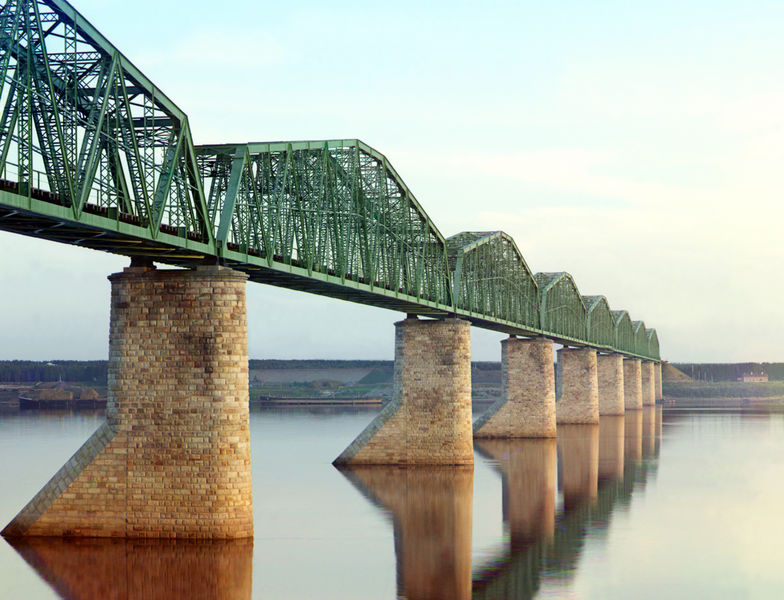 а
b
B1
C1
Укажите плоскости,
параллельные:
A1
D1
DC
прямой
ABB1
A1B1C1
B
C
DD1
прямой
A
D
ABB1
BCC1
Если прямая, не лежащая в данной плоскости,
параллельна какой-нибудь прямой, 
лежащей в этой плоскости , то 
она параллельна и самой плоскости.
А
В
Предположим, что
, что противоречит
1. Если плоскость проходит через данную прямую,
параллельную другой плоскости
и пересекает эту плоскость, то 
линия пересечения плоскостей 
параллельна данной прямой.
2. Если одна из двух параллельных прямых
параллельна данной плоскости,
то другая прямая 
либо также параллельна данной плоскости,
либо лежит в этой плоскости.
1. Каково может быть взаимное расположение прямой и
плоскости в пространстве
?
2. В каком случае прямая и плоскость называются
параллельными
?
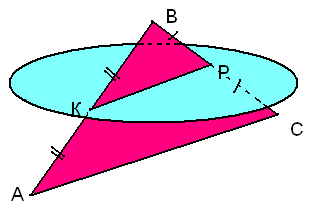 3. Может ли плоскость, 
проходящая через среднюю линию треугольника, пересекать его третью сторону?
Домашнее задание:
п.6. Знать: определение параллельных прямой и плоскости.
	     Уметь доказывать признак  параллельности прямой 
	     и плоскости и знать два вспомогательных утверждения.
Решить задачи: № 23.